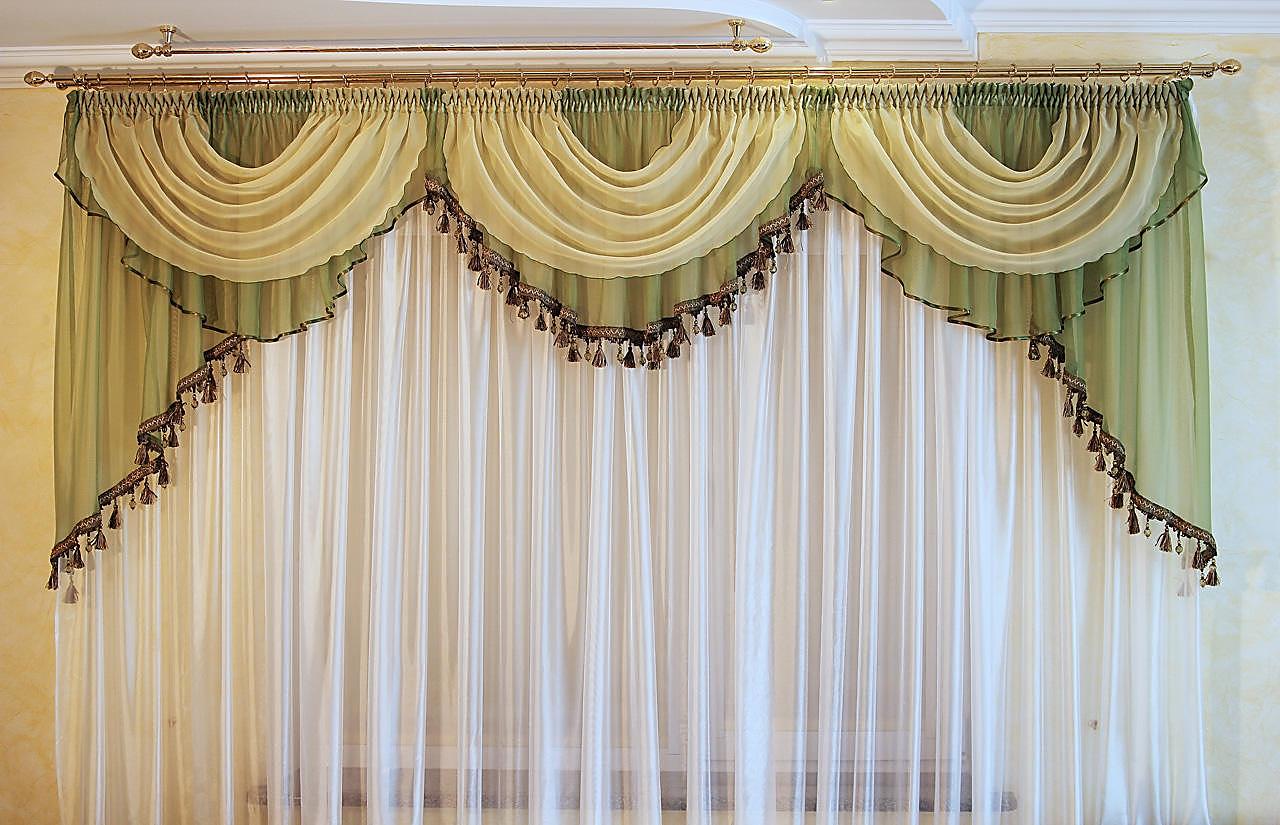 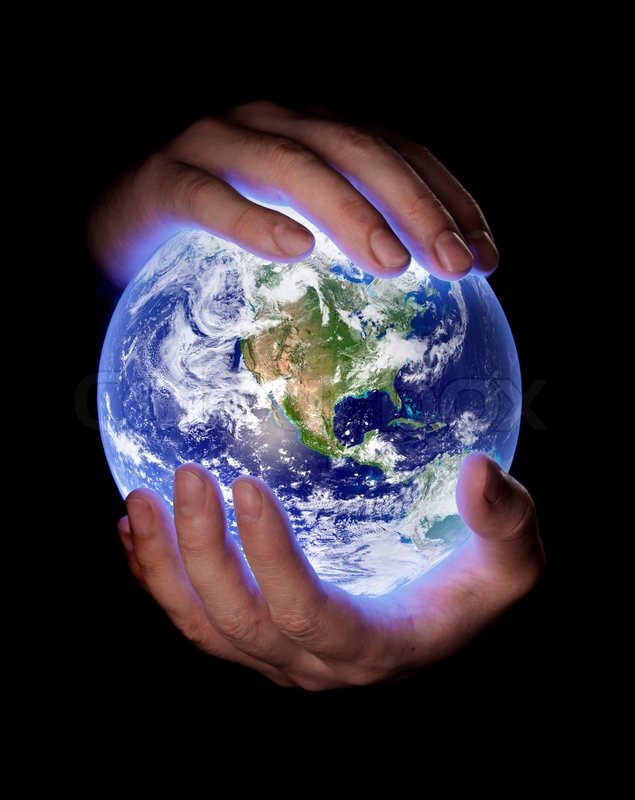 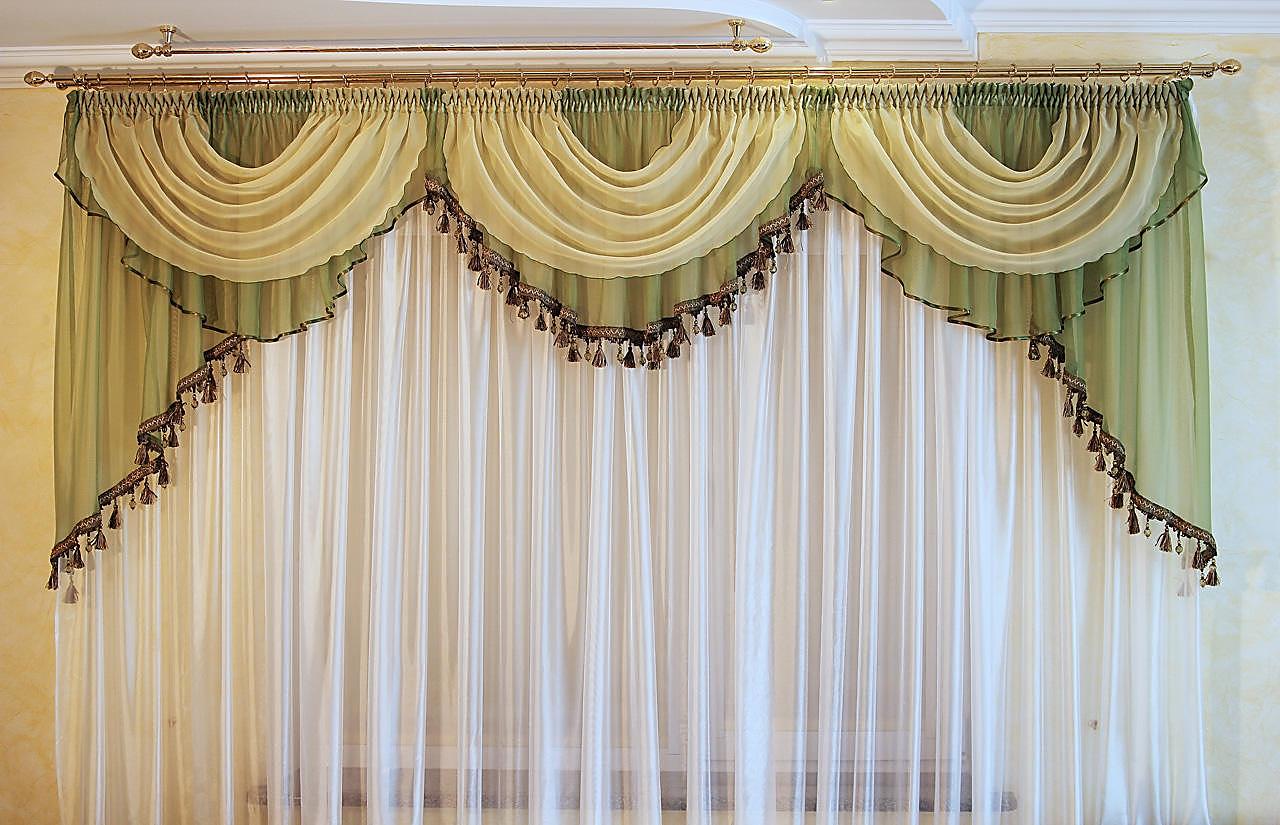 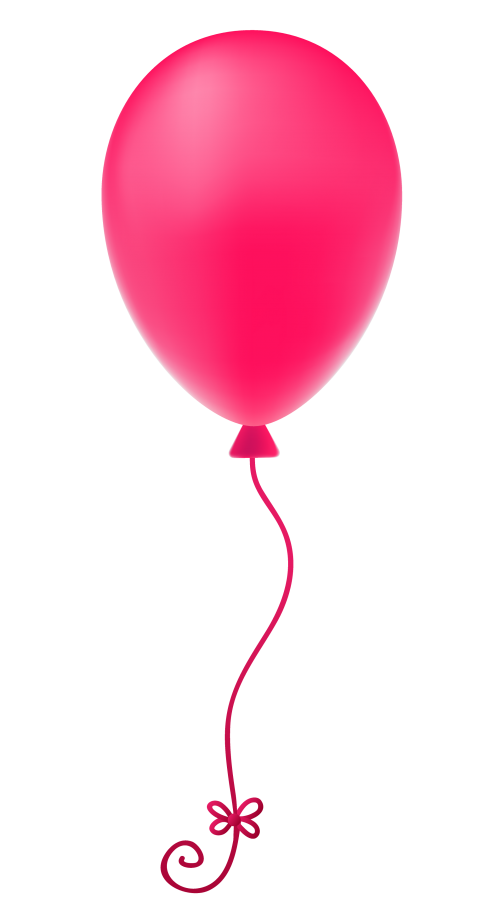 আজকের ক্লাশে
সবাইকে স্বাগত
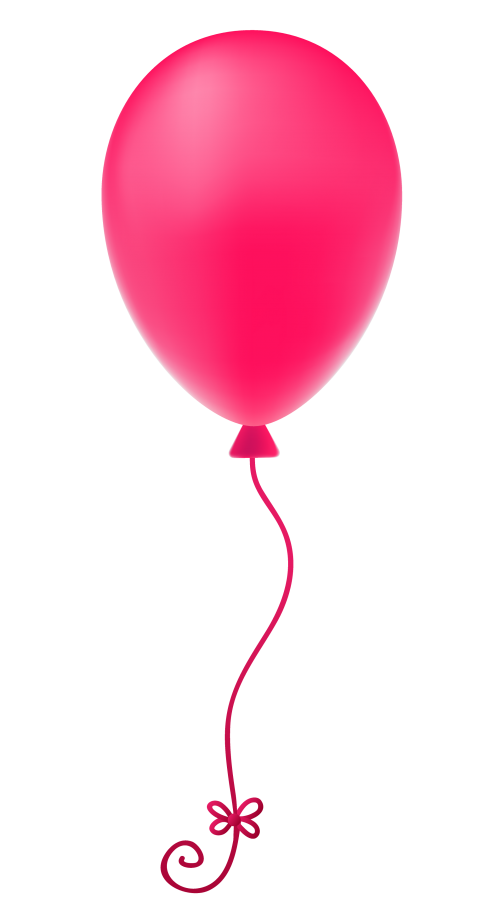 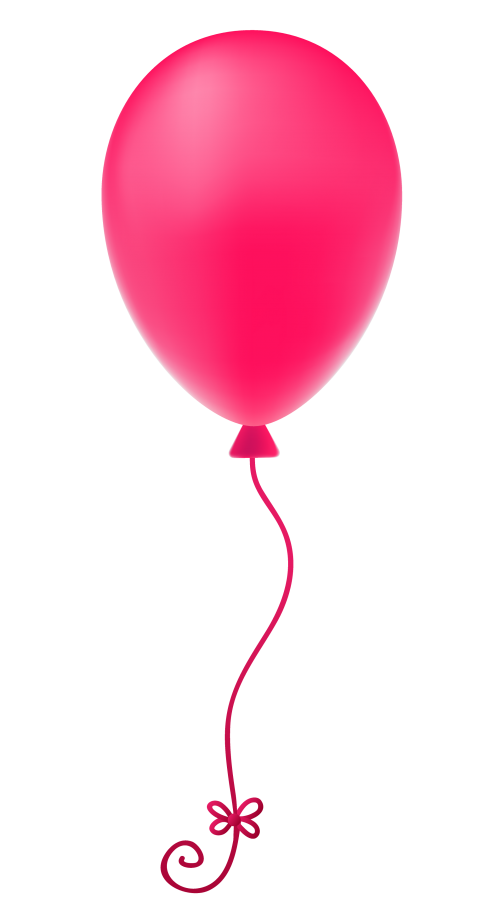 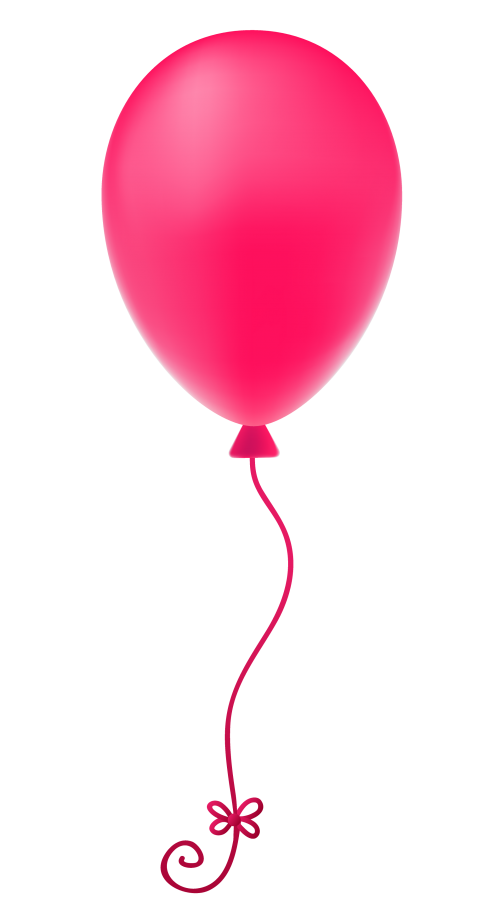 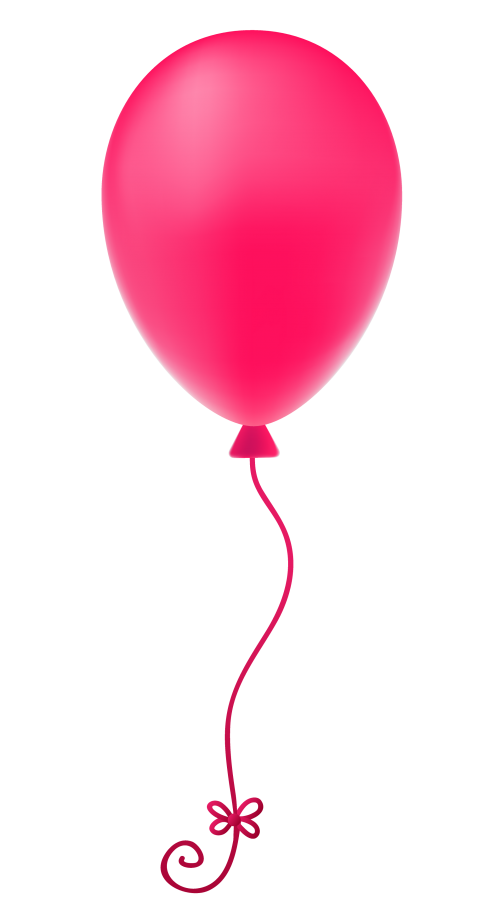 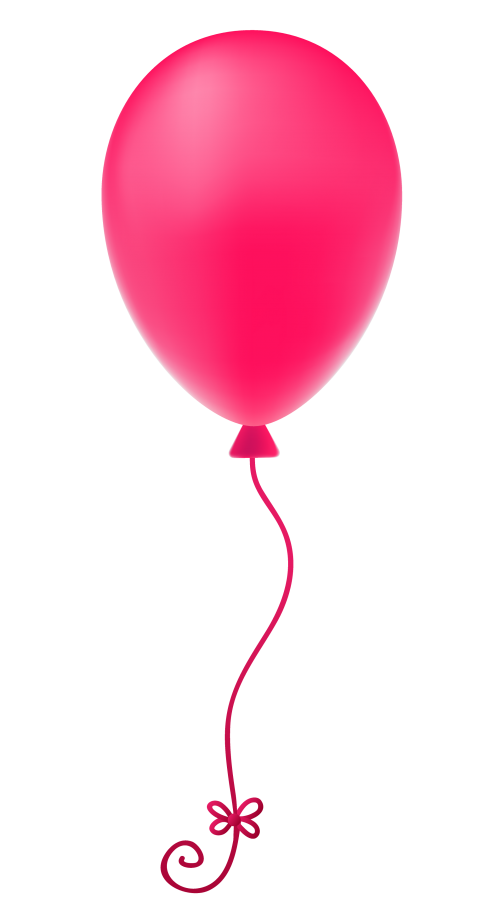 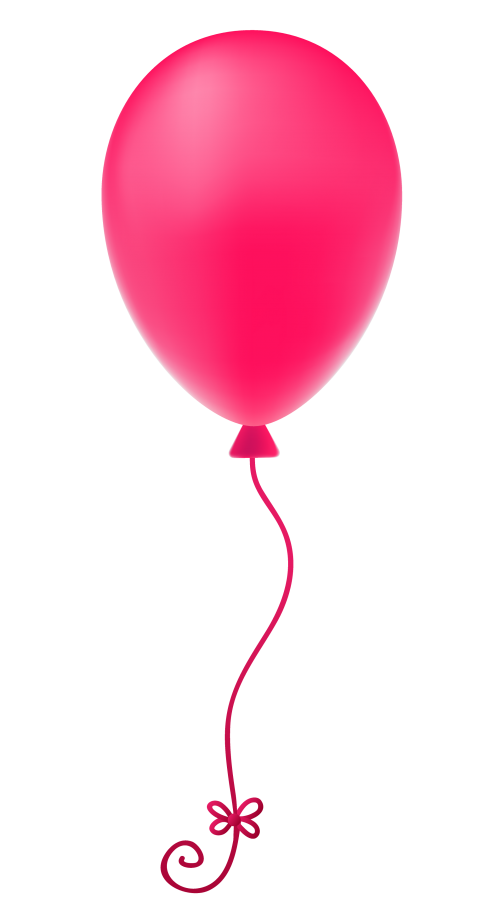 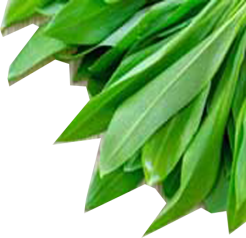 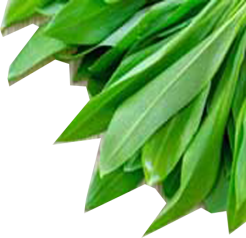 পরিচিতি
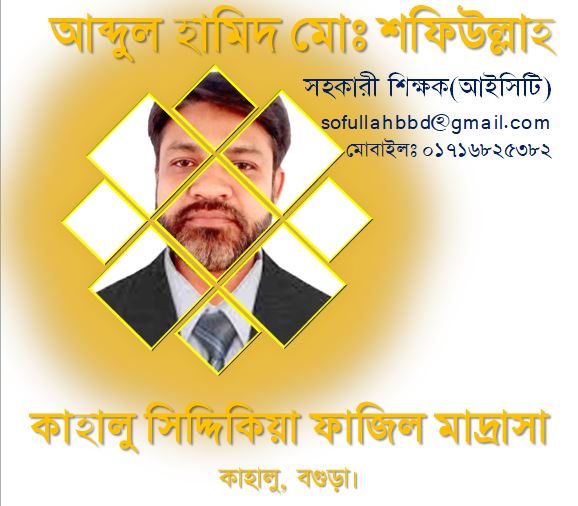 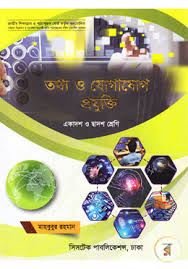 তথ্য ও যোগাযোগ প্রযুক্তি
শ্রেণি – একাদশ ও দ্বাদশ
অধ্যায় - প্রথম 
পাঠ - বিশ্বগ্রামের ধারণা
তৃতীয় অধ্যায়
HSC ICT
তথ্য ও যোগাযোগ প্রযুক্তি
অধ্যায়- ১
বিশ্ব ও বাংলাদেশ প্রেক্ষিত
Tech Tutor BD
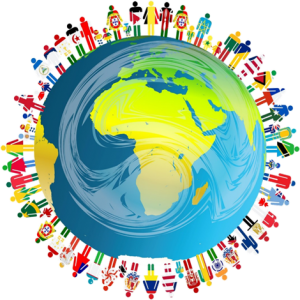 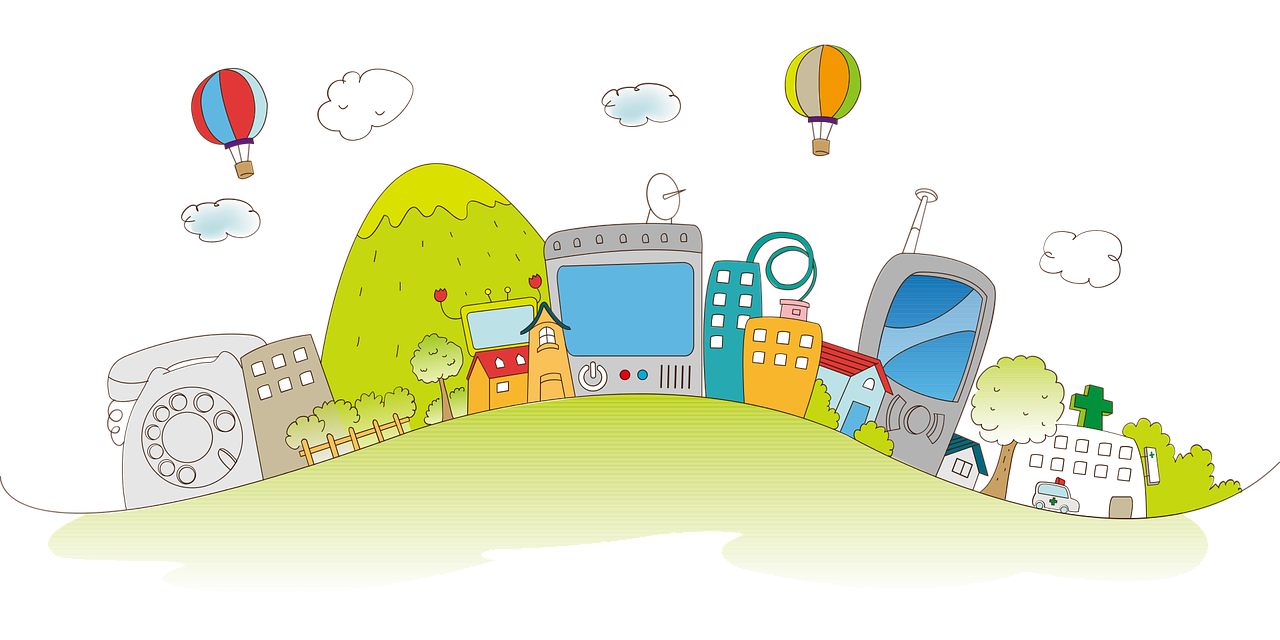 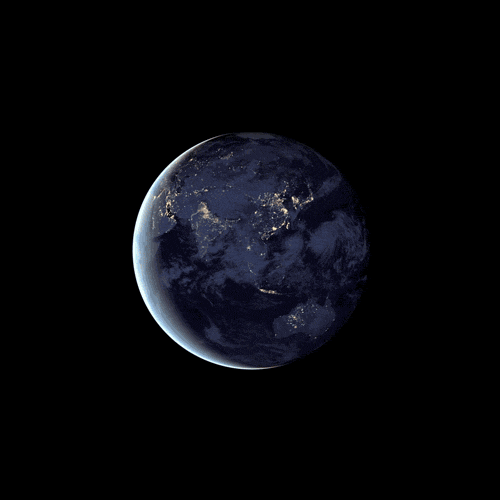 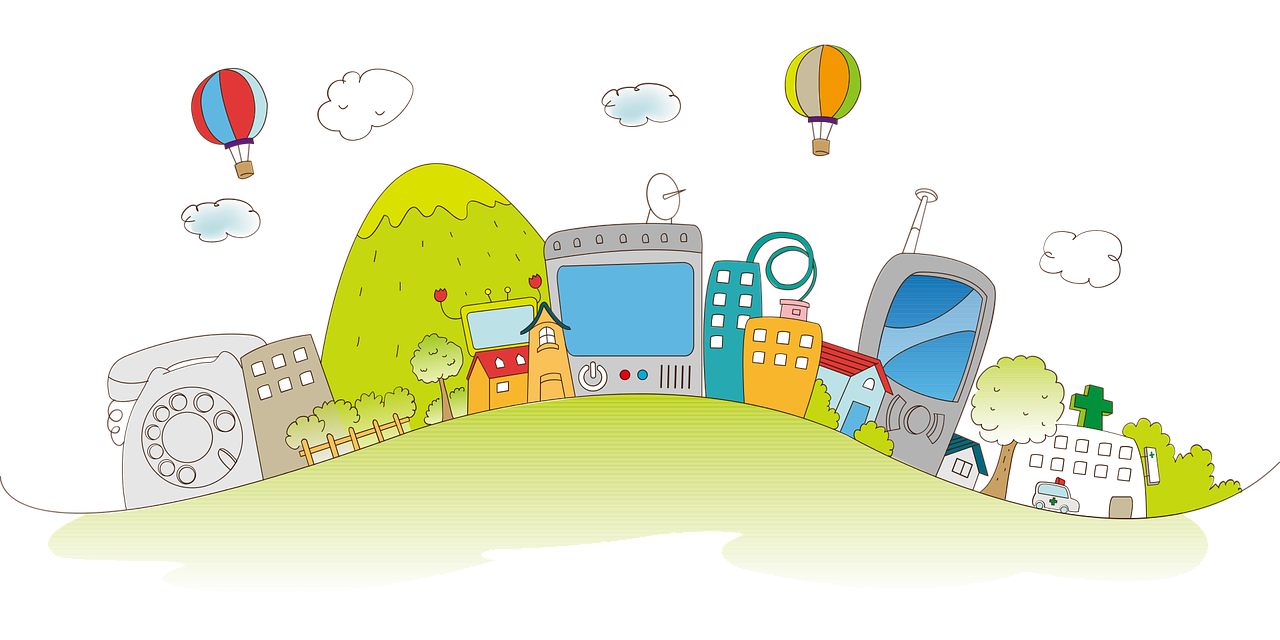 মনোযোগের সাথে পর্যবেক্ষণ কর
নিচের ছবিতে কী দেখা যায়?
ভাবতে পারছ কি আজ আমরা কী নিয়ে আলোচনা করবো?
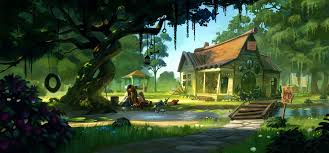 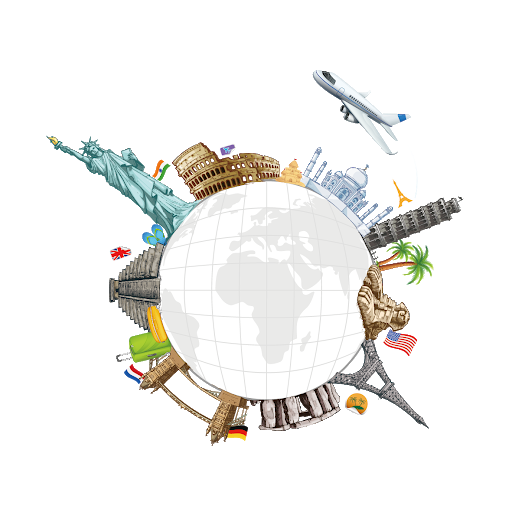 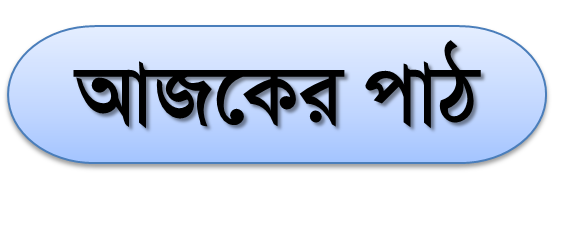 বিশ্বগ্রাম
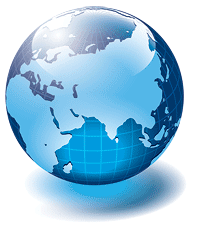 শিখনফল
এই পাঠ শেষে শিক্ষার্থীরা...
* তথ্য ও যোগাযোগ প্রযুক্তির সংজ্ঞা বলতে পাড়বে;
* বিশ্বগ্রাম বা গ্লোবাল ভিলেজ কী তা বলতে পারবে;
* বিশ্বগ্রামের বা গ্লোবাল ভিলেজ ধারণা সংশ্লিষ্ট প্রধান উপাদান গুলোর নাম বলতে পারবে;
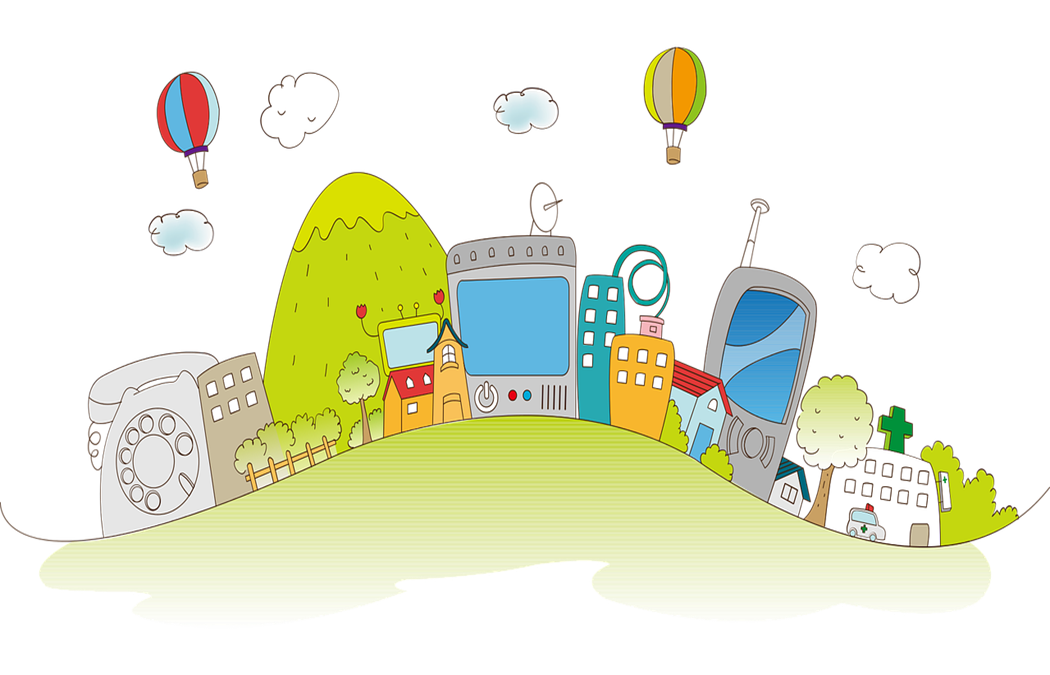 আজকের আলোচনার বিষয়
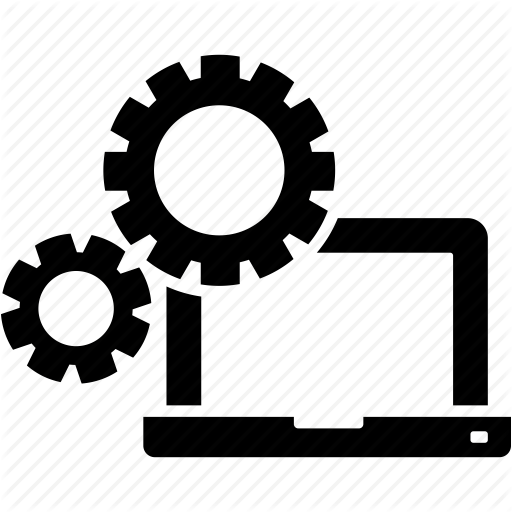 বিশ্বগ্রাম
Global Village
তথ্য ও যোগাযোগ প্রযুক্তি
  Information & Communication Technology
২
১
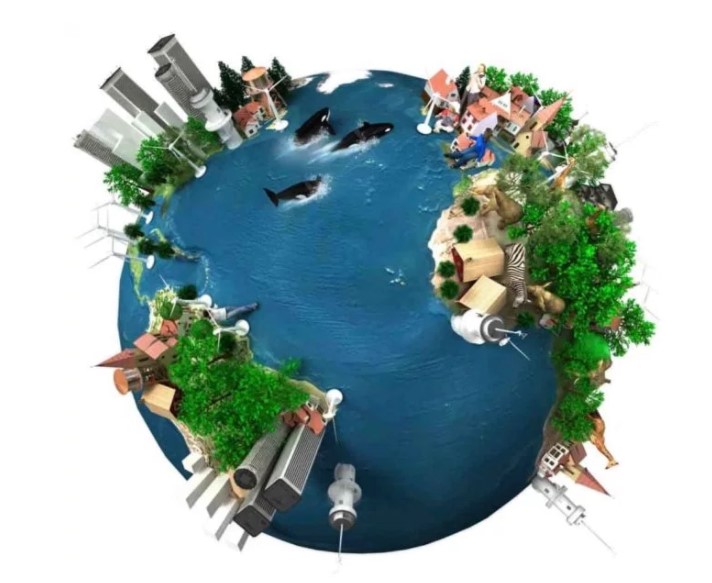 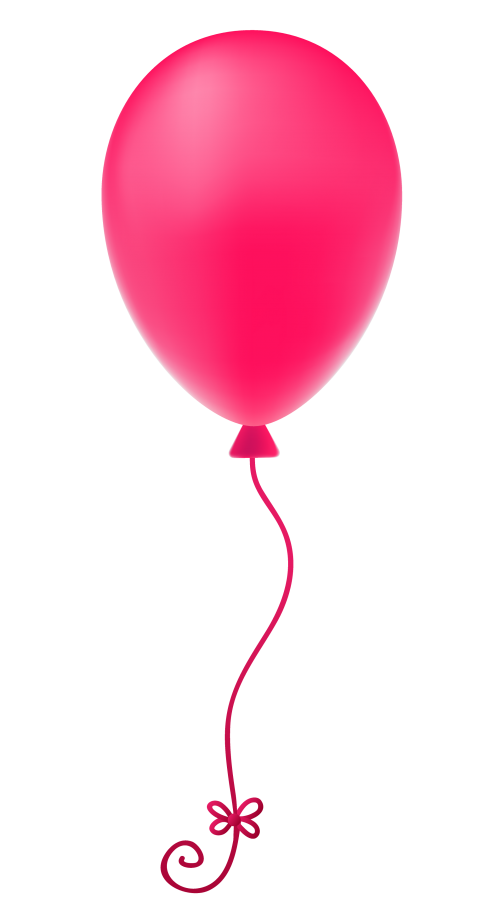 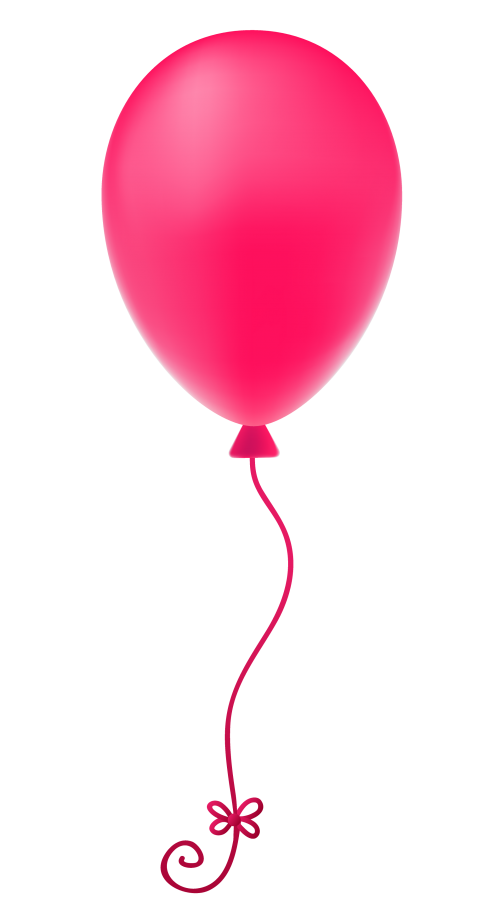 সাজানো ডেটা বা সহজবোধ্য, অর্থবহ, কার্যকর ও ব্যবহারযোগ্য ডেটা।
তথ্য
প্রযুক্তি
প্রযুক্তি
তথ্য
তথ্য ও যোগাযোগ প্রযুক্তি
তথ্য ও যোগাযোগ প্রযুক্তি
  Information & Communication Technology
১
যোগাযোগ
কোন একটি প্রজাতির বিভিন্ন যন্ত্র এবং প্রাকৃতিক উপাদান প্রয়োগের ব্যবহারিক জ্ঞান।
এক ধরনের একিভূত, যোগাযোগ ও কম্পিউটার নেটওয়ার্ক ব্যাবস্তা যার মাধ্যমে তথ্য উৎপত্তি, সংরক্ষণ, প্রক্রিয়াকরণ, সঞ্চালন এবং বিচ্ছুরণ কাজ করা যায়।
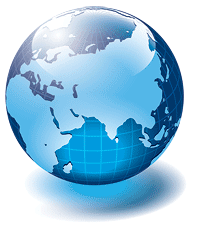 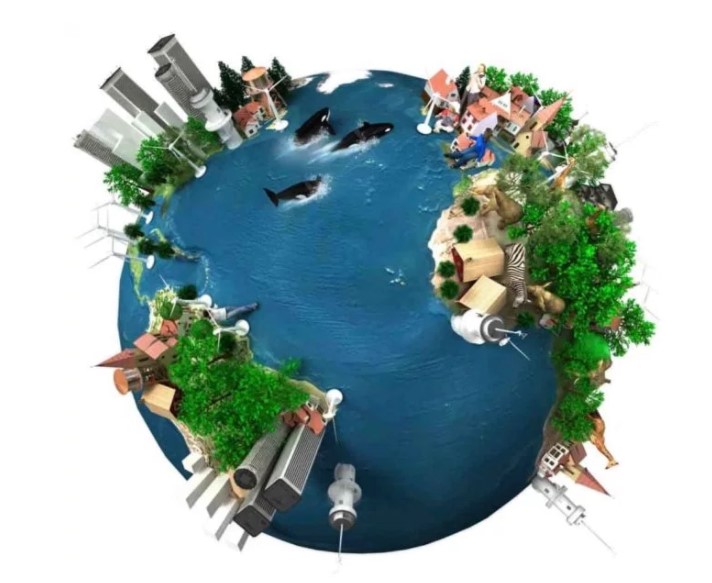 বিশ্বগ্রাম Global Village
২
বিশ্বগ্রাম বা গ্লোবাল ভিলেজ শব্দটিকে ১৯৬৪ ইং সালে কানাডিয়ান লেখক মার্শাল ম্যাকলুহান তার প্রকাশিত গ্রন্থ ‘‘Understanding Media’’, তে তুলে ধরেন।
বিশ্বগ্রাম (Global Village)
Global শব্দের অর্থ বিশ্ব। Global Village অর্থ বিশ্বগ্রাম। Global Village প্রযুক্তি নির্ভর একটি বিশ্ব যাতে অনেক দূরে অবস্থান করেও বিশ্বের সবদেশ সবজাতি একটি গ্রামে বা সমাজে বাস করার সকল সুবিধা পায়।
একক কাজ
বিশ্বগ্রাম বা গ্লোবাল ভিলেজ শব্দটিকে সকলের সামনে কে তুলে ধরেন?
কানাডিয়ান লেখক মার্শাল ম্যাকলুহান
বিশ্বগ্রাম প্রতিষ্ঠার প্রয়োজনীয় উপাদান
যোগাযোগ ও তথ্য আদান প্রদানের জন্য প্রয়োজন উপযুক্ত হার্ডওয়্যার
হার্ডওয়্যার
সফটওয়্যার
নেটওয়ার্ক বা কানেকটিভিটি
ডেটা
মানুষের সক্ষমতা
১
২
৩
৪
৫
হার্ডওয়্যারকে সচল ও সংযুক্ত রাখতে জন্য সফটওয়্যার প্রয়োজন
নিরাপদ তথ্য আদান প্রদানের জন্য প্রয়োজন নিরাপদ নেটওয়ার্ক
ডেটা হলো সাজানো নয় এমন বিশৃঙ্খল ফ্যাক্ট
তথ্য ও যোগাযোগ প্রযুক্তি বিষয়ে সচেতনতা, স্বাক্ষরতা ও সক্ষমতা
বিশ্ব গ্রাম ধারনার উপাদান সমূহঃ
যোগাযোগ
 টেলিফোন, মোবাইল, ই-মেইল, টেলিকনফারেন্সিং, ভিডিওকনফারেন্সিং
কর্মসংস্থান
ফ্রি     লেন্সিং(ডাটা এন্ট্রি, ওয়েব ডিজাইন, গ্রাফিক্স ডিজাইন, এসইও…...
শিক্ষা  

ই- লার্নিং, অনলাইন এক্সজাম,ই-বুক, ই-রেজাল্ট
স্বাস্থ্যসেবা ও চিকিৎসা
     রোগ নিরনয়, ইলেকট্রনিক হেলথ রেকর্ড,    
    টেলিমেডিসিন, হাসপাতাল ব্যাবস্থাপনা
গবেষণা
       গবেষণার সকল ক্ষেত্রে তথ্য প্রযুক্তির ব্যবহার 
    আধুনিক জীবনে ব্যাপক পরিবর্তন এনেছে
অফিস 

অফিস অটোমেশন
১
২
৩
৪
৫
৬
বিশ্ব গ্রাম ধারনার উপাদান সমূহঃ
বাসস্থান
স্মার্ট হোম/হোম অটোমেশন
ব্যাবসা-বানিজ্য
ই-কমার্স, অন-লাইন শপিং
সংবাদ
   অনলাইন খবর, লাইভ নিউজ,
 সামাজিক যোগাযোগ মাধ্যম
বিনোদন ও সামাজিক যোগাযোগ 

অনলাইন স্ট্রিমিং(অডিও-ভিডিও,গেমস)
সোসাল মিডিয়া(ফেসবুক,টুইতার)
সাংস্কৃতিক বিনিময়
    ইন্টারনেটের মাধ্যমে ইউটিউব, ফেসবুক, টুইটারের সাহায্যে
ভার্চুয়াল রিয়েলিটি
            মডেলিং, সিমুলেশন, স্টেরিওস্কোপি, ডেটা গ্লোভস
৭
৮
৯
১০
১১
১২
বাড়ির কাজ
বিশ্বগ্রামের ধারণা সংশ্লিষ্ট  ৫টি উপাদানের নাম লিখে  আনবে
আব্দুল হামিদ মোঃ শফিউল্লহ
সহকারি শিক্ষক (ICT) 
কাহালু সিদ্দিকিয়া ফাজিল মাদরাসা
সকলকে ধন্যবাদ